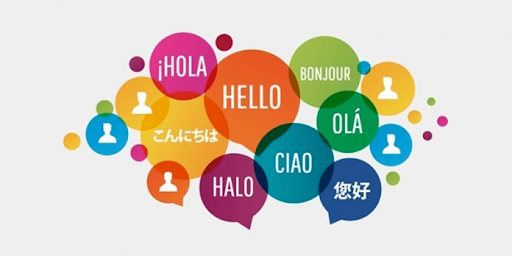 Презентація курсу “КРЕАТИВНА ЕКОНОМІКА ТА ПРОСТОРОВІ ФОРМИОРГАНІЗАЦІЇ БІЗНЕСУ”
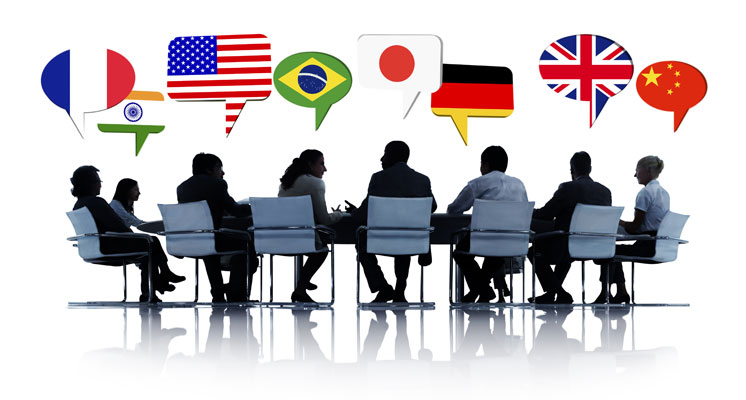 Викладач: 
к.е.н., доцент
 Венгерська Н.С.
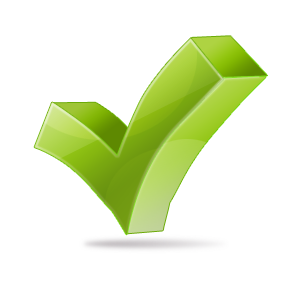 Яка мета вивчення курсу?
Мета вивчення навчальної дисципліни є викладання навчальної дисципліни є забезпечення аспірантів необхідним теоретичними знаннями та методичним  інструментарієм щодо: формування та розвитку креативної економіки; основ просторової організації бізнесу в регіональній економіці; місця креативних індустрій в розвитку просторових регіональних систем;  специфіки функціонування кластерів, мереж, хабів; особливостей реалізації інноваційної, креативної діяльності та суміжних галузей в Європейському союзі та Україні; формування ідей  проєктних заявок на освітні/наукові/інноваційні проєкти національних та міжнародних програм в сфері креативної діяльності та суміжних галузей.
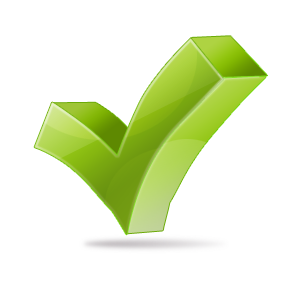 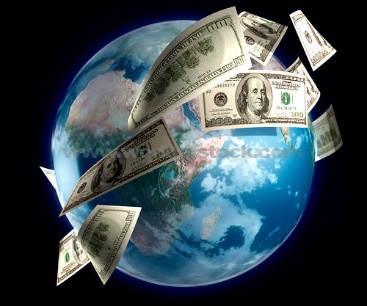 Що ми будемо вивчати?
Змістовний модуль 1 Теоретико-концептуальні засади просторової організації ділової активності
Тема 1. Теоретичні  та методологічні засади просторової організації бізнесу.
Тема 2. Передумови та чинники просторової локалізації підприємницької активності

Змістовний модуль 2 Креативна економіка: сутність, структура та форми просторової організації бізнесу
Тема 3. Теоретичні основи креативної економіки та місце креативних індустрій в просторовому розвитку
Тема 4. Форми просторової організації підприємницької діяльності в сервісній та креативній економіці

Змістовний модуль 3 Європейський досвід просторового креативного розвитку
Тема 5. Просторовий креативний розвиток в країнах ЄС

Змістовний модуль 4 Проєктний  підхід в забезпеченні просторового креативного розвитку
Тема 6. Проєктні ініціативи просторового креативного розвитку: національні, регіональні та локальні аспекти
Як ми будемо вивчати?
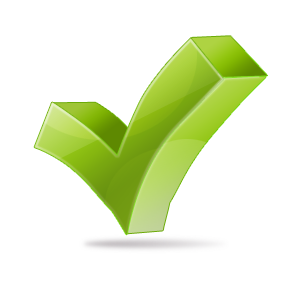 Лекції
Лекції будуть змістовні, цікаві, академічно виважені, дискусійні, які розкривають в повній мірі аспекти креативної економіки та просторових форм бізнесу
Практичні заняття
Кожне практичне заняття передбачає більш детальне вивчення лекційних тим, а також тих питань, які на лекції не розглядалися. На занятті використовуються такі активні методики навчання: кейс-аналіз,  рольові та ситуаційні ігри,  інтерактивні завдання,  тренінги.
Практичний підхід включає в себе  також тематичні дослідження, перекладацьку практику, опрацювання бізнес-аналітики та рекомендованої літератури для домашнього читання.
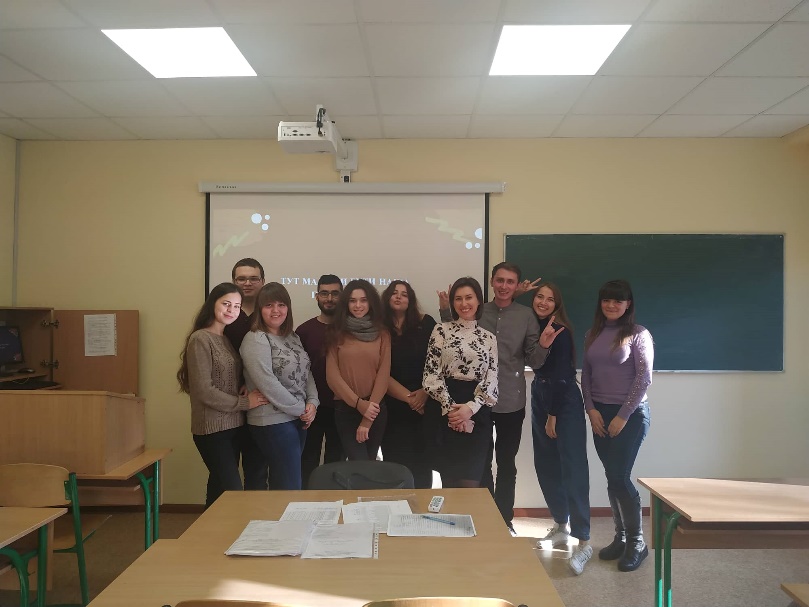 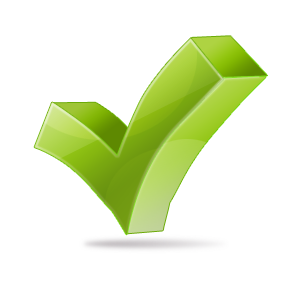 Як ми будемо вивчати?
Розробка та захист авторського методичного підходу до визначення потенціалу просторової інтеграції бізнесу на регіональному рівні.

Розробка та захист проєктної ідеї просторового розвитку бізнесу через призму поєднання науково-освітньої, інноваційної,  креативної та інших видів економічної діяльності.
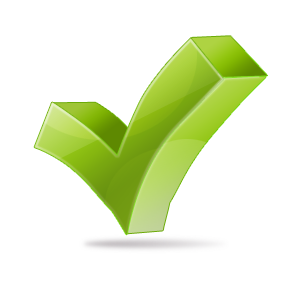 Які критерії Оцінювання?
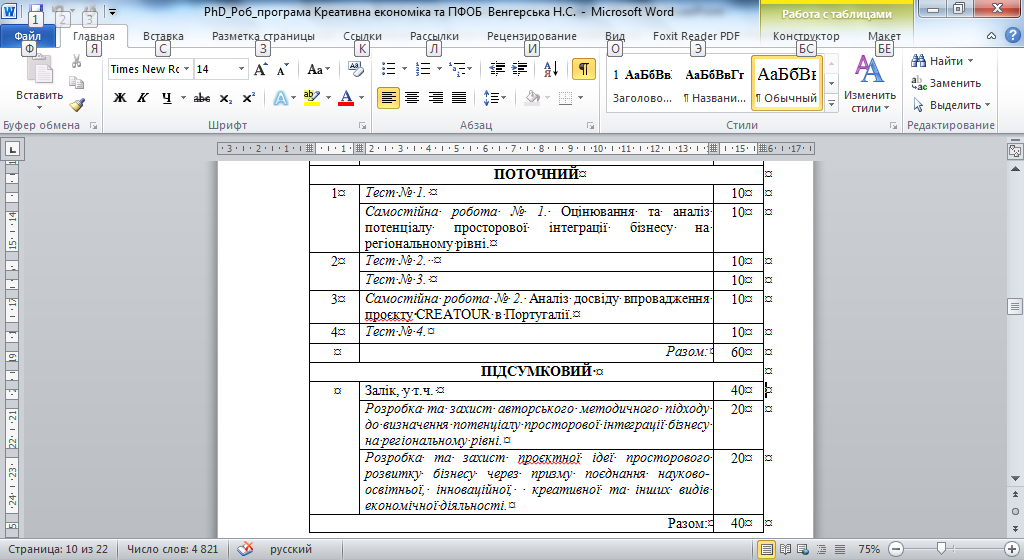 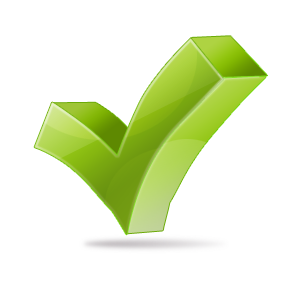 Які кокурентні переваги курсу?
ПЕРЕВАГА № 1
Підготовка економістів, які мислять глобально (global thinking). Підготовка фахівців-універсалів в галузі бізнесу, які розуміють як креативні форми бізнесу компанії працюють
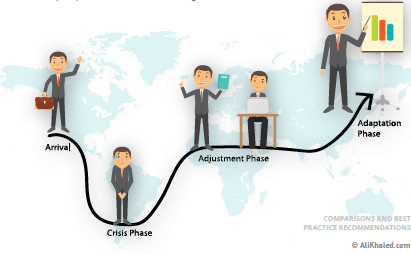 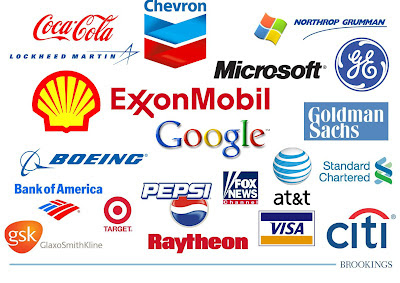 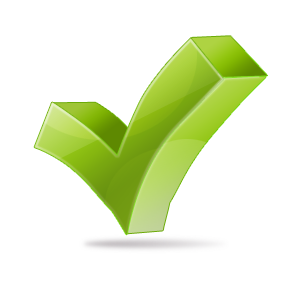 Які кокурентні переваги курсу?
ПЕРЕВАГА № 2
Підготовка економістів для роботи на посадах «креативний директор" в зарубіжних підрозділах, філіях і представництвах глобальних компаній
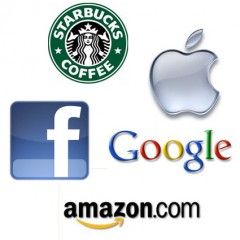 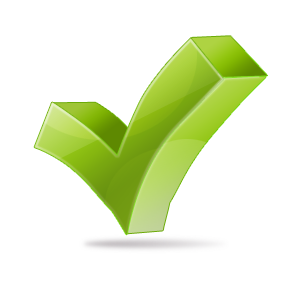 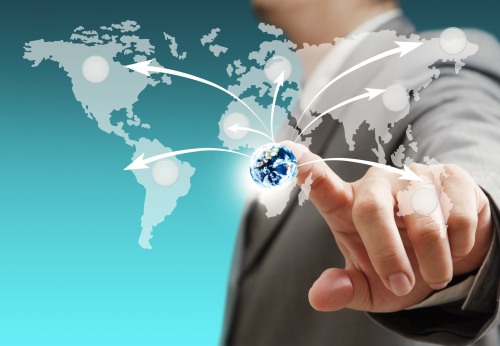 Які результати ви отримаєте після вивчення курсу?
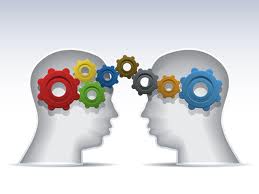 Дякую за увагу!
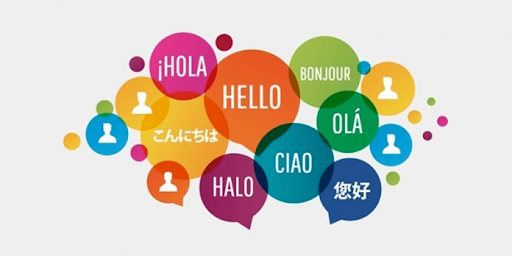